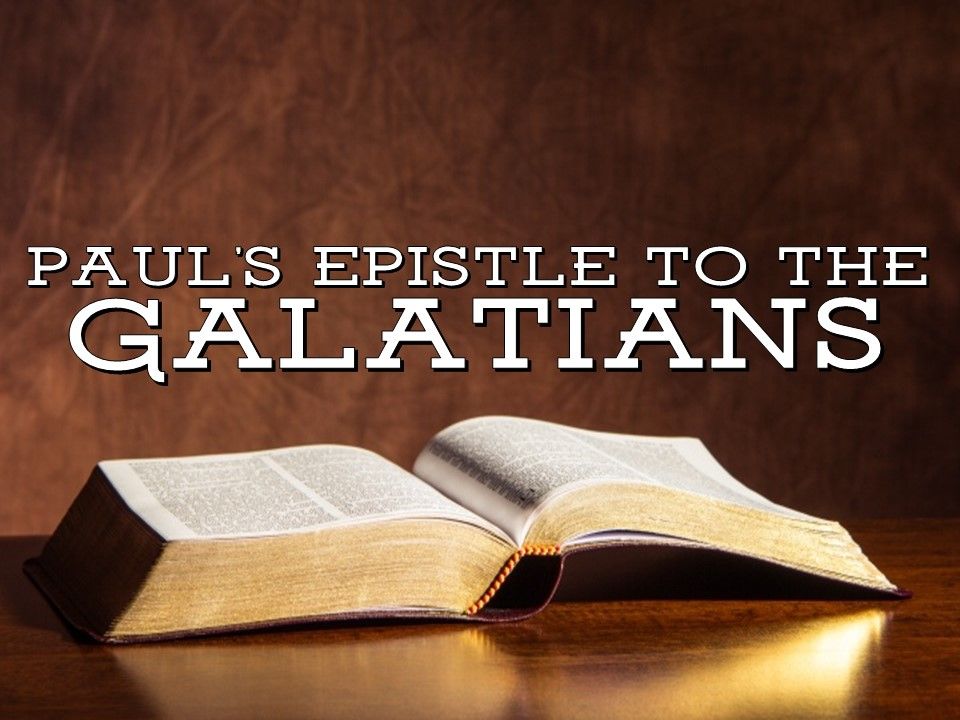 Galatians, Chapter 1
Paul… 	Explains His Authority (1:1-5).

			Expresses His Anxiety (1:6-7).

			Exposes His Adversaries (1:8-10).

Paul…	The Persecutor (1:11-14).

			The Believer (1:15-16b, 24).

			The Preacher (1:16c-23).
Galatians, Chapter 2
THE COUNCIL AT JERUSALEM

	The Private Consultation (2:1-2).
	The Public Convocation (2:3-5).
	The Personal Confirmation (2:6-10)

PETER (CEPHAS) OPPOSED BY PAUL.

	Peter’s Relapse (2:11-13).
	Paul’s Rebuke (2:14-21).
Galatians, Chapters 3 & 4
FAITH BRINGS RIGHTEOUSNESS

	The Personal Argument (3:1-5).

	The Scriptural Argument (3:6-14).

	The Logical Argument (3:15-29).

	The Historical Argument (4:1-11).

	The Sentimental Argument (4:12-18).

	The Allegorical Argument (4:19-31).
Galatians 3:15-29
THE INTENT OF THE LAW

	The Law Cannot Change the Promise 							(3:15-18).

	The Law is Not Greater than the Promise 						(3:19-20).

	The Law is Not Contrary to the Promise 						(3:21-26).

	The Law Cannot Do What the Promise Can Do 				(3:27-29).
Application and Discussion Questions
Discussion Questions:

	1.	Explain what it means to you that God keeps His 		promises.

	2.	Since the Law was temporary, how do we 				convince others not to live under the Ten 				Commandments?

	3.	List some ways in which the Law prepared the 			way for the coming of Christ.

	4.	What does it mean to you to be an heir of the 			promise?
Galatians 4:1-20
SONSHIP IN CHRIST

Paul…
	A.	…Explains Their Adoption (4:1-7).

	B.	…Laments Their Regression (4:8-11).

	C.	…Seeks Their Affection (4:12-20).
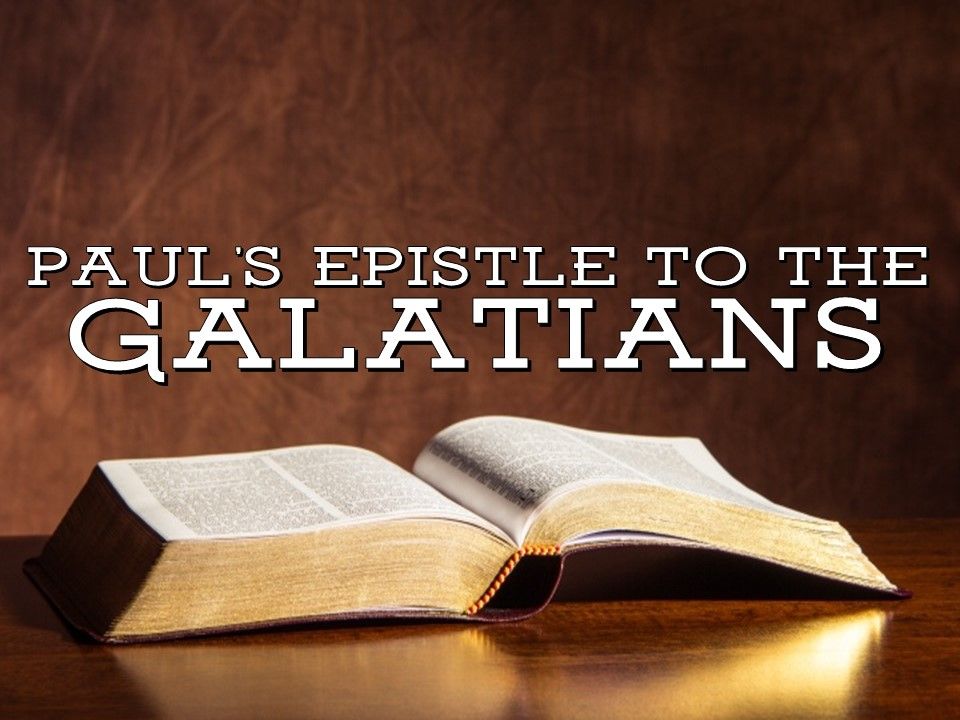